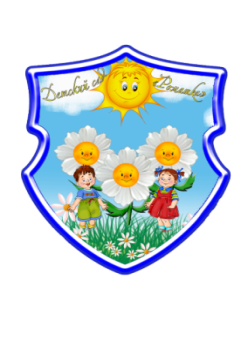 Муниципальное бюджетное дошкольное образовательное учреждение«Детский сад общеразвивающего вида № 13 «Ромашка»»муниципального образования городской округ СимферопольРеспублики Крым
Знакомимся с воспитателем:Елена Валентиновна Боровик
Советы заботливым родителям при поступлении их ребенка в детский сад
Кому адаптироваться легче?
Детям, чьи родители готовили их к посещению сада заранее.
Детям, имеющим навыки самостоятельности. 
Детям, чей режим близок к режиму сада. 
Детям, чей рацион питания приближен к рациону сада.
Чем могут помочь мама и папа?
В присутствии ребенка всегда отзывайтесь положительно о воспитателях и садике. 
В выходные дни не меняйте режим дня ребенка. 
Постарайтесь, чтобы дома малыша окружала спокойная и бесконфликтная атмосфера. 
Будьте терпимее к капризам.
Дайте в сад любимую игрушку.
Готовим ребенка к детскому саду
1.    Играйте с ребенком
 в детский сад
Играйте с ребенком дома в детский сад, начиная от бытовых процессов (кормление, одевание, сон), до игр и занятий.

 Роль ребенка может выполнять сам ребенок или какая-нибудь игрушка.

 «Вот как Саша аккуратно кушает, как ребятки в детском саду», «Все ребятки спать легли в свои кроватки и Танечка тоже спать ляжет в свою кроватку».
Готовим ребенка к детскому саду
2. Учите малыша играть
Готовим ребенка к детскому саду
3. Приучайте ребенка к самостоятельности
Немного о готовностисамих   родителей
Самое главное – Ваш положительный настрой на детский сад, если вы верите, что детский сад самое лучшее место на земле для вашего ребенка, так же будет считать и ваш ребенок, пусть пока на уровне внутренних ощущений
Планируйте свое время так, чтобы в первый месяц посещения ребенком детского сада у Вас была возможность не оставлять его там на целый день. 
Первые недели посещения детского сада должны быть ограничены 3-4 часами, позже можно оставить малыша до обеда, в конце месяца (если это рекомендует воспитатель) приводить малыша на целый день.
Спокойное утро Главное правило таково:«Спокойна мама – спокоен малыш»
Прощаемся быстро  и позитивно!
Состояние малыша утром!
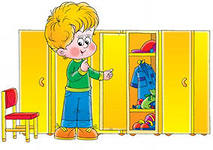 Ваш ребенок пришел в  детский сад
Изначально объясните ребенку, что такое детский сад и зачем туда ходят дети. 
Заочно познакомьте ребенка с детским садом во время вашей прогулки.
Заранее познакомьтесь с распорядком садика и постепенно вводите этот режим дня дома.
Обязательно соблюдайте график адаптации, т.е. режим кратковременного пребывания ребенка в детском саду.
Можете дать ребенку с собой игрушку или книжку, словом «кусочек» дома.
Ежедневно общайтесь с воспитателем.
Поддерживайте ребенка в период адаптации
Терпения вам и удачи!